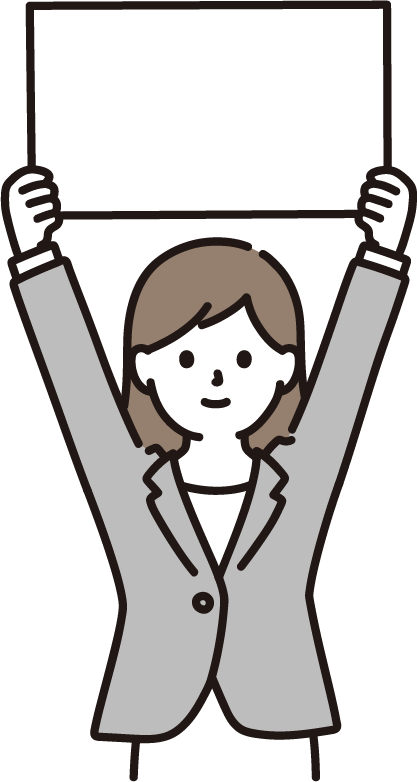 独立行政法人医薬品医療機器総合機構（PMDA）
事務系総合職の仕事紹介企画
オンライン開催！
（事前予約制）
三部構成で充実！
【第１部】　全体業務説明
　　　↓
【第２部】　個別業務説明
　　↓
【第３部】　座　　談　　会
複数回
参加OK！
（備考）申込時期、申込方法、各回のタイムスケジュール、お問い合わせ先については別紙をご覧ください。
別 紙
◆　各実施回の申し込み時期
　第１回：2022/9/27(火) 10:00～12:00実施回　  →　9/8（木）～9/22（木）
　第２回：2022/11/14(月) 10:00～12:00実施回　→　10/14（金）～11/10（木）
  第３回：2023/1/12(木) 15:00～17:00実施回    →　12/12（月）～1/10（火）
  第４回：2023/3/15(水) 15:00～17:00実施回    →　2/15（水）～3/13（月）  

     ※一名につき、複数回ご参加いただけます　
     ※応募者多数となった場合には先着順とさせていただきます

◆　申し込み方法
　 　添付の参加フォームに必要事項を記載のうえ、saiyo●pmda.go.jp　※
　 　にお送りください。

　　　　　　　　　　　　　　　　　　　
　　 
　　 ※迷惑メール防止対策をしているため、●を半角のアットマークに置き換えてください 
　　　  
◆　各回のタイムスケジュール
　　　　第１部：全体業務説明　　　　　　　　20分
　　　　第２部：個別業務説明　　　　　　　　20分
　　　　第３部：座談会（４つご用意）　　15分×4回

　　　　（注１）参加登録後に、PMDAから参加するためのURLをお送りします。
　　　　　　　　　　URLは第１部・第２部・第３部それぞれ別のものとなります。
　　　　（注２）座談会ではチャットで質問を受け付けます。

◆　お問い合わせ先
     独立行政法人 医薬品医療機器総合機構　総務部人事課
     〒100-0013  
     東京都千代田区霞が関3-3-2　新霞が関ビル19階
     電話：03(3506)9427／e-mail：saiyo●pmda.go.jp
参加フォーム
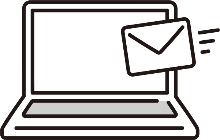 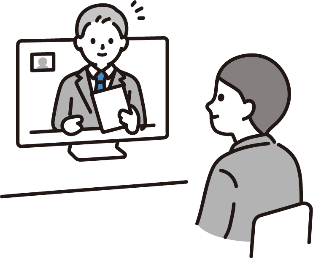 皆様のご参加を
お待ちしてます！
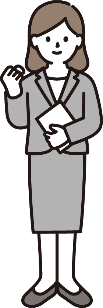